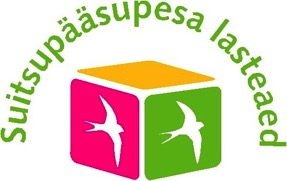 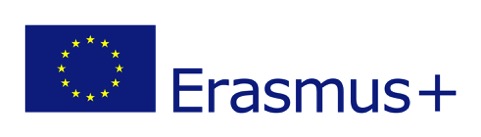 Activities with children after seminar in Bulgaria
Erasmus+ seminar in Turkey
26.03 – 31.03.2017
Wall of differences
I am special
Good mate rules
Bulgarian day
Roses and crystals
Grandmother Marta
Bulgarian dance
II week of differnces
1 day: African day
Ühised aafriklaste laulud ja tantsud.
Huvitavaid fakte aafrika inimestest ja loodusest.
Kunstitööks: aafriklase kaelaehe (värvimine ja kleepimine). 
Maitsmiseks banaan šokolaadis.
Mulitfilm:Jussi sõber Khanast.
2 day: Sami’ s from Lapland
Faktid Lapimaast ja seal elavatest saamidest.
Saamide tants,
riiete tutvustamine 
söögiks jõhvikad tuhksuhkrus.
3 day: Chinese day
Hiina lastelaul ja pillimäng hiina söögipulkadega
Hiina tutvustus, Hiina kalendri uue aasta saabumine
Hiina uue aasta draakonitants
Tüdrukute Hiina tants
Hiina uue aasta pidustuste trummi meisterdamine
Differences game with educational robot Bee-Bot